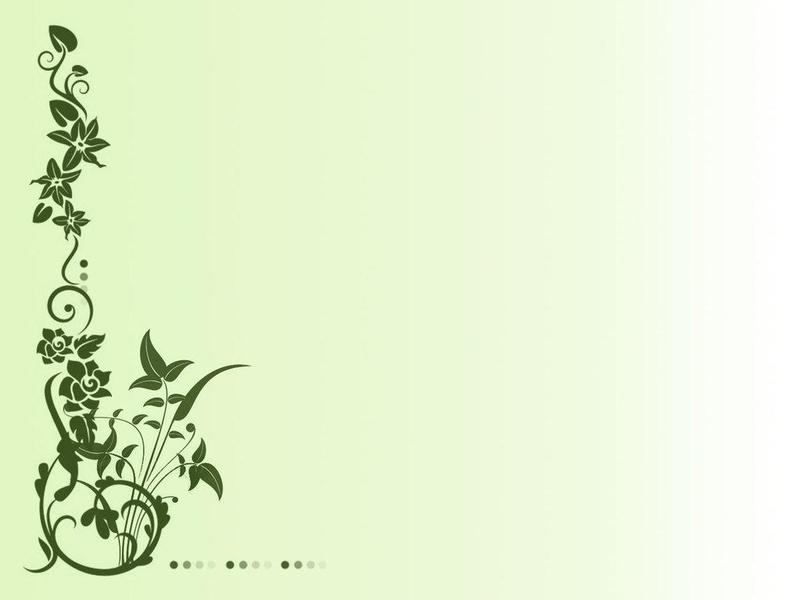 «Огород – круглый год».
Подготовили воспитатели 
02 группы «Теремок»
Васильченко Е.А.
Цель: Развитие у детей потребности ухода за растениями, умение наблюдать за их ростом. Вовлечение дошкольников в совместную исследовательскую  деятельность.
Задачи:

закрепить знания детей о том, что для роста и развития растений необходим солнечный свет, тепло, вода, хорошая питательная земля и своевременный уход;

познакомить детей с выращиванием растений и правилами ухода за ними;

учить детей пользоваться орудиями труда (грабельки, лейки, палочки);

приучать старательно, аккуратно выполнять поручения, беречь материалы и 	предметы, убирать их на место после работы;

воспитывать желание участвовать в совместной трудовой деятельности наравне со всеми; стремление быть полезным окружающим, добиваться результатов;

воспитывать любовь к труду;

создавать положительный эмоциональный фон от общения с природой.
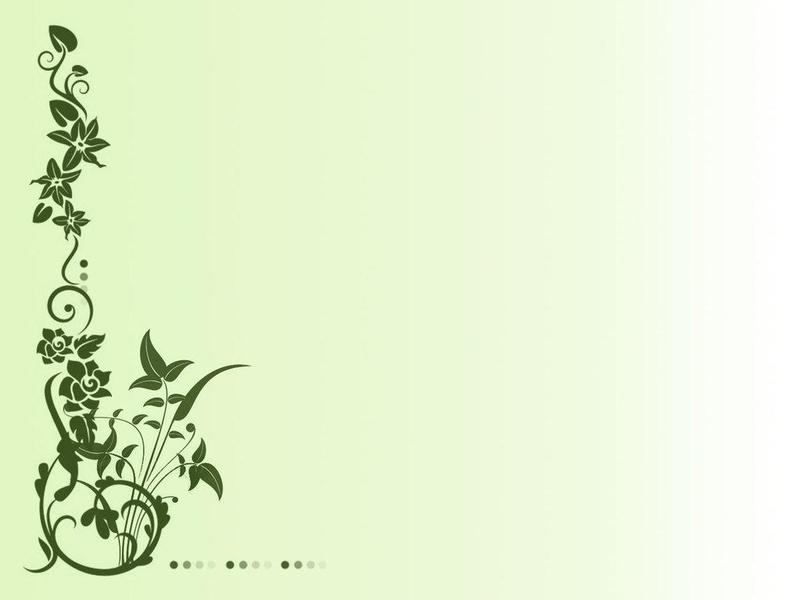 Предварительная работа.
Чтение художественных произведений:
 «Чиполлино»(главы), 
 рассказ Н.Носова «Огурцы», 
стих-е Тувим «Овощи», А.Прокофьева «Огород».
рассказы Сутеева «Яблоко», «Мешок яблок», 
сказки «Принцесса на горошине». «Репка», «Петушок и бобовое зернышко», «Вершки и корешки», «Золушка»
   отгадывание загадок. 
Дидактические игры на закрепление знаний об овощах, фруктах: 
       	«Чудесный мешочек»; «Определим на вкус»;  «Что пропало».
Беседы с детьми «Где растут овощи и как за ними ухаживать», «Чем полезны овощи», «Как заготавливать овощи на зиму»
Рисование на тему: «Овощи на тарелке».
Лепка на тему: «Корзина с овощами».
История Чиполлино.
Многим долго неизвестный,Стал я каждому дружком.Всем по сказке интереснойМальчик-луковка знаком.Очень просто, хоть и длинно,Я зовусь ... Чиполлино.
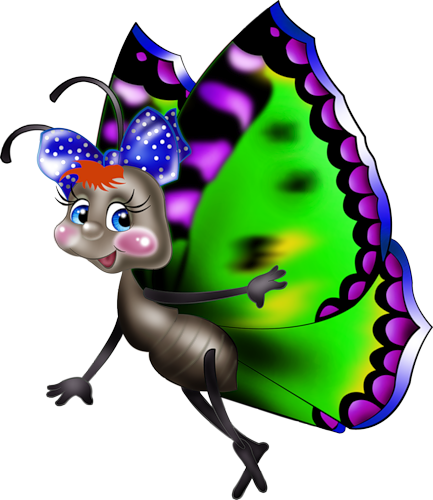 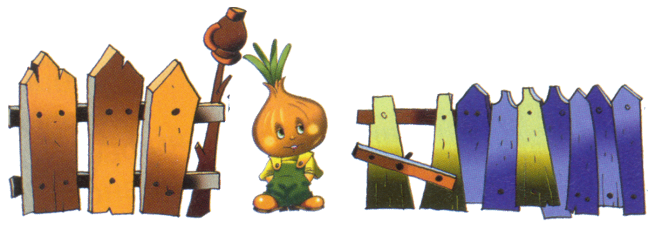 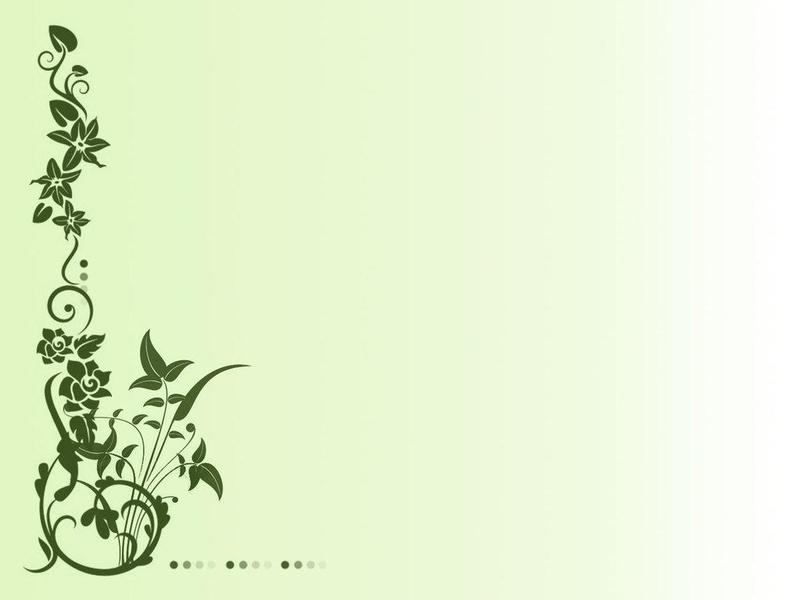 Чиполлино, Чиполлуччо – Луковых два брата!Нас сажали, поливалиСлавные ребята.
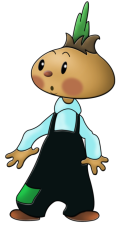 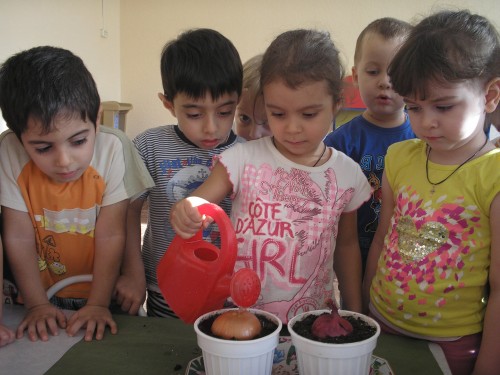 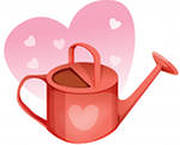 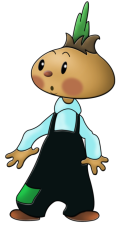 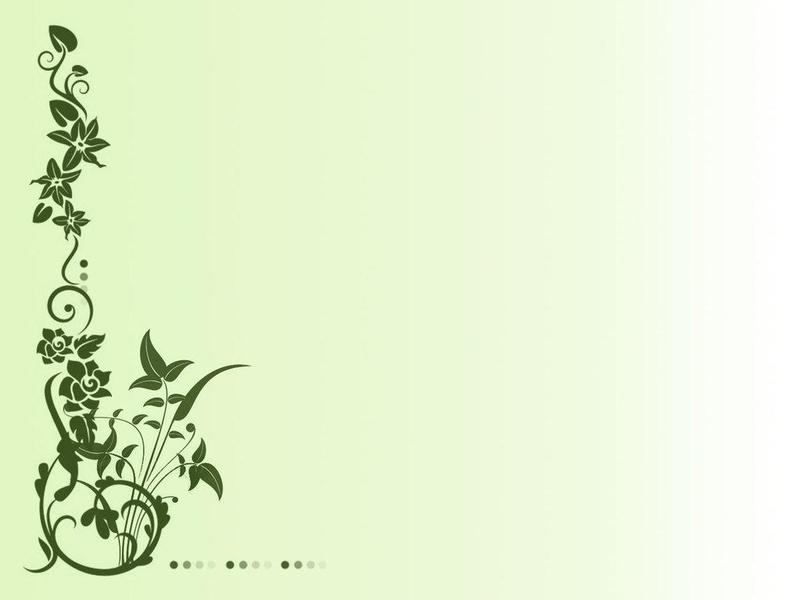 Но сеньор Помидор
Лук совсем не любил
И Чиполлучо бедного
В темницу посадил.
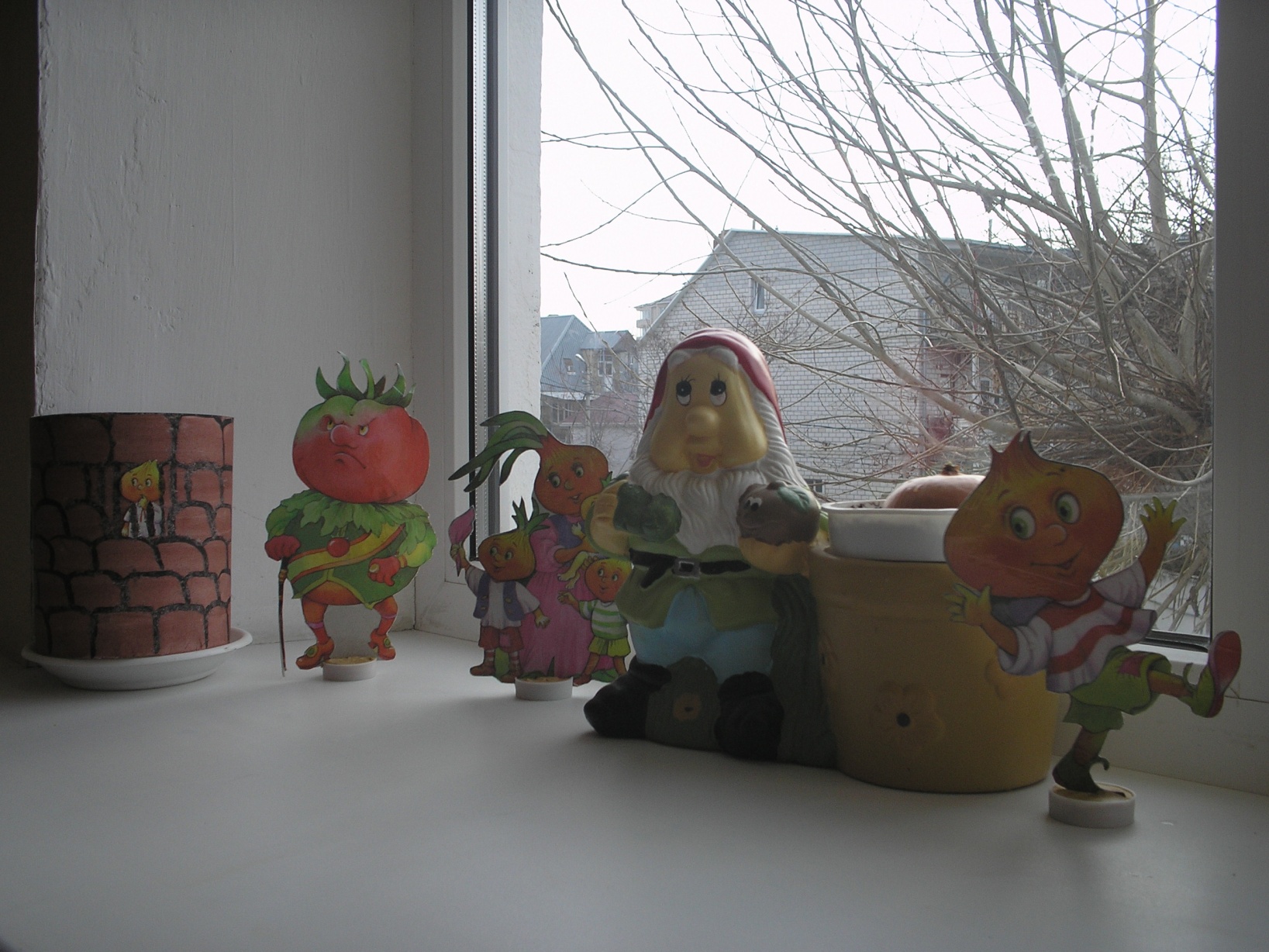 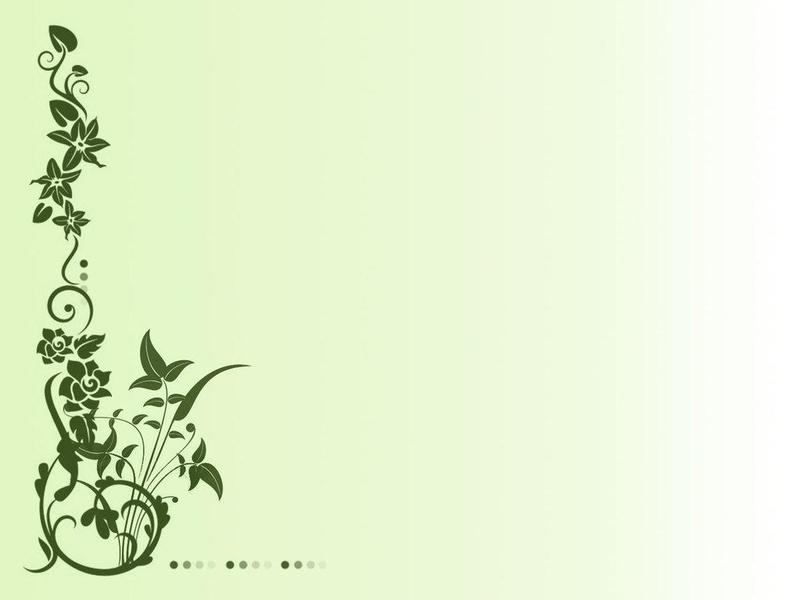 А я на солнце грелся,Из лейки воду пил.Я сил быстрей набрался -  Его освободил!
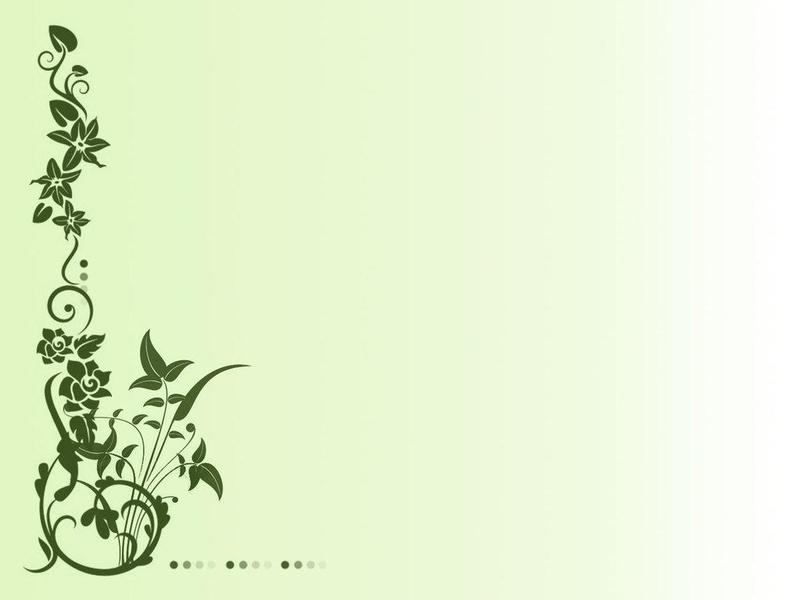 У людей всегда в почете.Нет на всей землеУголка, где не найдетеЛука на столе!
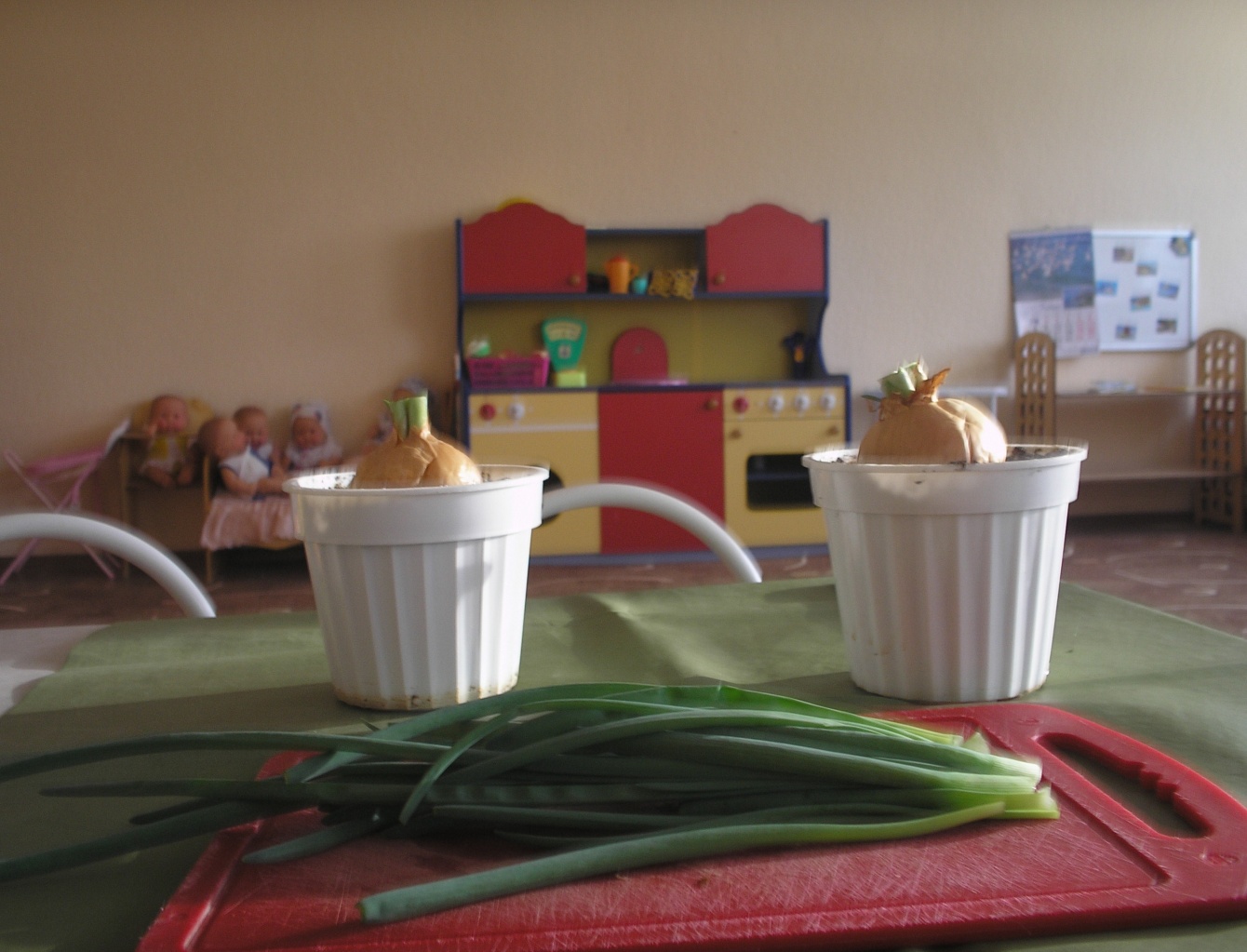 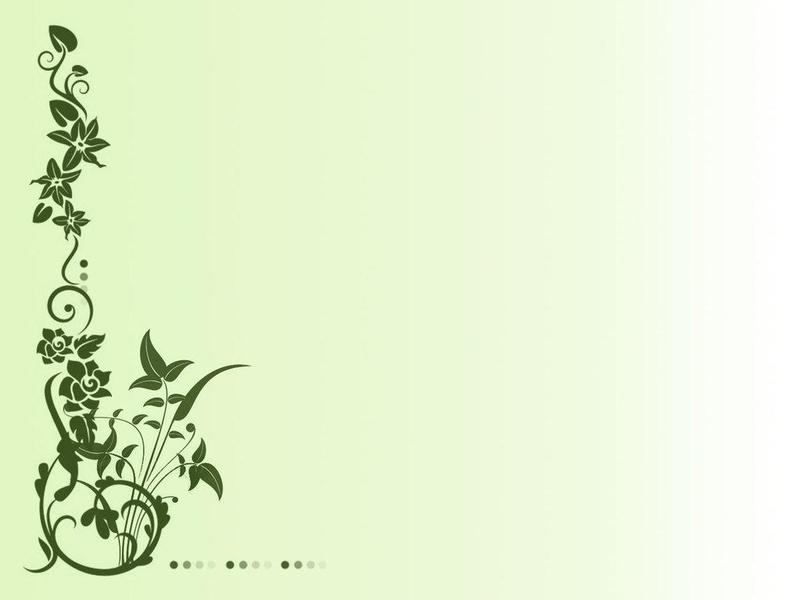 История Золушки
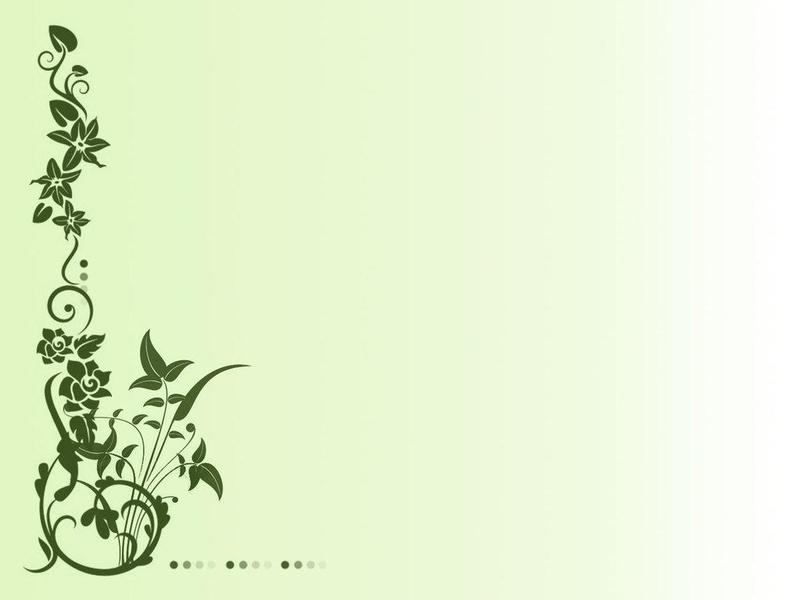 Я на балу никогда не бывала,Чистила, мыла, варила и пряла.Как же, ребята, попасть мне на бал?Чтоб  голову принц от любви потерял.
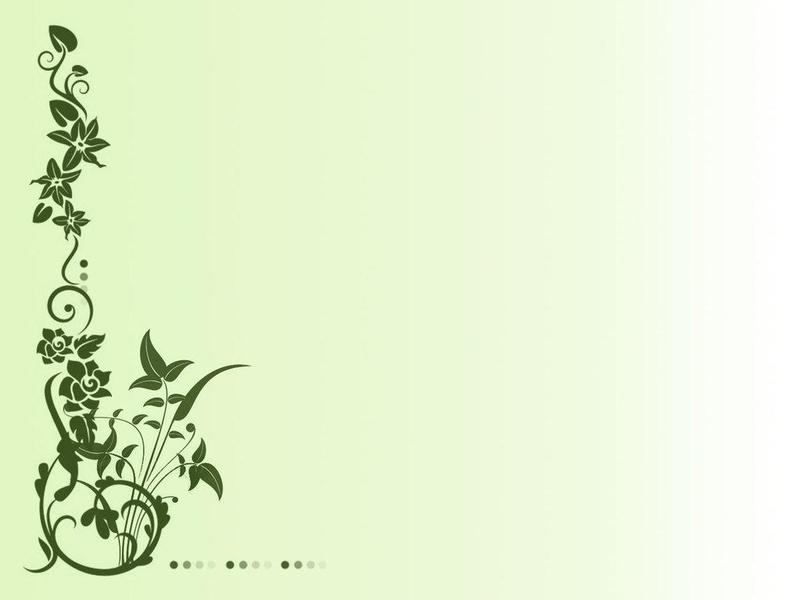 Мы сделаем Золушке чудный наряд!Не зря попросила об этом ребят.Прекрасней весны будет в платье своем. Немного труда и чуть-чуть подождем.Отборной землицы  	насыплем мы в таз. Все это смешаем. Засыпим в чулок. Примерим.       Уложимся, думаю,  в срок. Примерим.       Уложимся, думаю,  в срок.
Паровозик - паровоз,Что ты нам сюда привёз? Горох, петрушку и салат – Витамины для ребят!!!
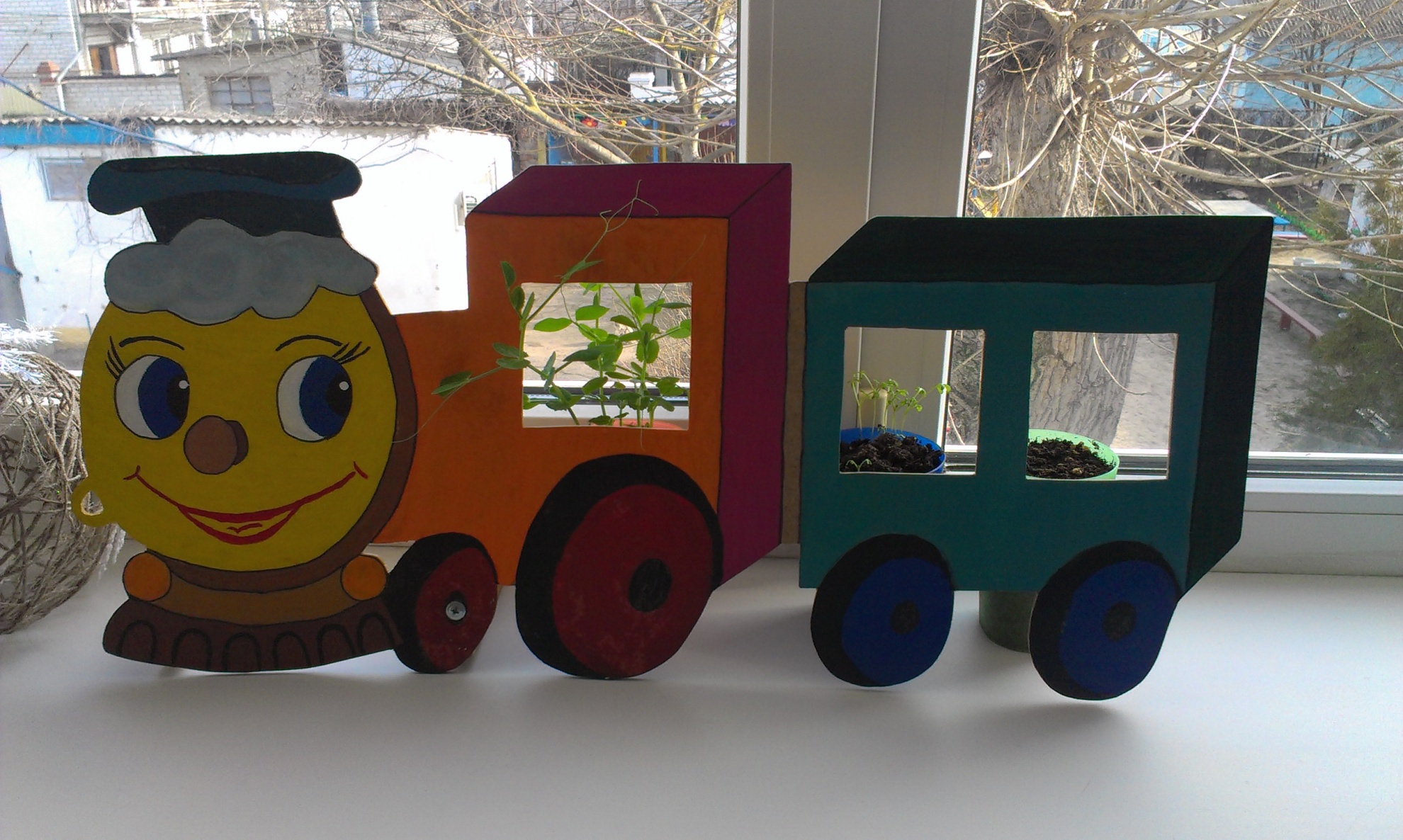 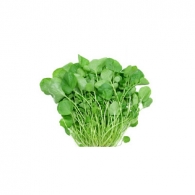 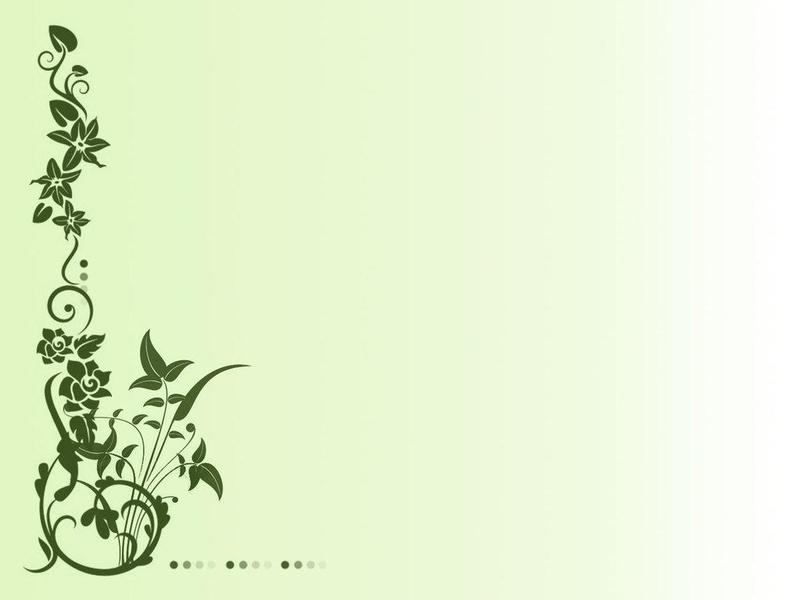 Огород наш, огород,    Всё на нем всегда растёт,       Если руки не ленивы,          Если мы трудолюбивы.             Проявить должны заботу,                Видно по труду работу.                   И тогда наш огород                      Расцветёт и оживёт.
Спасибо за внимание.
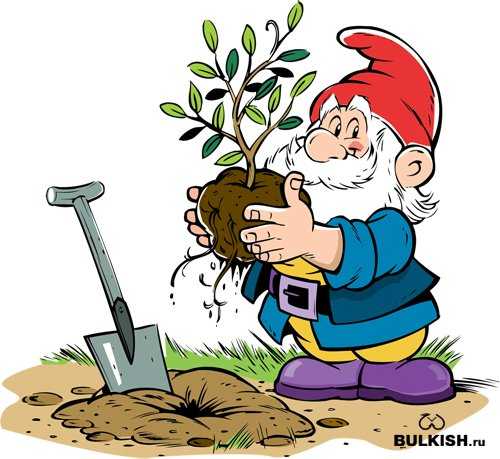